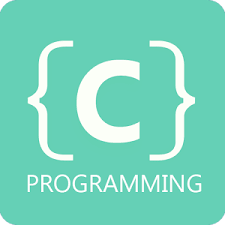 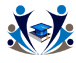 পরিচিতি
আহম্মদ কাজী
প্রদর্শক-রসায়ন, দাউদপুর ডিগ্রী কলেজ
পরিচালক: পিসিটিআই, দাউদপুর ০১৭১৯৫৪২০৫১
শ্রেনি  : একাদশ 
বিষয় : তথ্য ও যোগাযোগ প্রযুক্তি
অধ্যায়: ৫ম
আজকের বিষয় : সি প্রোগ্রামিং ল্যাঙ্গয়েজ
তিনটি পূর্ণ সংখ্যার মধ্য থেকে বড় সংখ্যাটি বের করার জন্য সি প্রোগ্রাম লিখ
#include <stdio.h>
 main()
{
    int a,b,c;
    printf("Enter the value of a =  ");
    scanf("%d",&a);
    printf("Enter the value of b =  ");
    scanf("%d",&b);
    printf("Enter the value of c =  ");
    scanf("%d",&c);
if((a>b)&&(a>c))
 printf("The largest number is=%d\n",a);
else if ((b>a)&&(b>c)) 
 printf("The largest number is=%d\n",b);
else printf("The largest number is=%d\n",c);
return 0;
}
একজন ছাত্রের প্রাপ্ত নম্বরের ভিত্তিতে একটি প্রোগ্রাম
#include <stdio.h>
  main()
{
int m;
scanf("%d",&m);
if(m>=80)
    printf("Grade=A+");
scanf("%d",&m);
 if(m>=70)
    printf("Grade=A");
scanf("%d",&m);
 if (m>=60)
    printf("Grade=A-");
scanf("%d",&m);
 if (m>=50)
    printf("Grade=B");
scanf("%d",&m);
 if (m>=40)
    printf("Grade=C");
scanf("%d",&m);
if (m>=33)
    printf("Grade=D");
else
printf("Grade=F");
return 0;
}
১ হতে ১০ পর্যন্ত সংখ্যাগুলো প্রদর্শনের জন্য সি প্রোগ্রাম লিখ
#include<stdio.h>
main()
{
	int c;
	
for(c=1;c<=10;c++)
printf("%d\n",c);
}
#include<stdio.h>
main()
{
int c;
c=1;
while(c<=1110)
{
printf("%d\n",c);
c++;
}
}
#include<stdio.h>
main()
{
int i;
i=1;
while(i<=5)
{
printf("%d\n",i);
i++;
}
}
This  ICT Teacher শব্দটি ৫বার লেখার জন্য সি প্রোগ্রাম লেখ
#include<stdio.h>
main()
{
	int c;
	
	for(c=1;c<=5;c=c+1)
	printf("This  ICT Teacher%d\n",c);
 return 0;
}
১ হতে n  পর্যন্ত জোড় সংখ্যাগুলো প্রদর্শনের জন্য সি প্রোগ্রাম লেখ।
#include<stdio.h>
main()
{
	int n,c;
scanf("%d",&n);	
for(c=2;c<=n;c=c+2)
printf("%d",c);
return 0;
}
১০ হতে ১  পর্যন্ত সংখ্যাগুলো প্রদর্শনের জন্য সি প্রোগ্রাম লেখ।
#include<stdio.h>
main()
{
	int c;	
for(c=10;c>=1;c--)
printf("%d",c);
}
1+2+3++……………….সিরিজের যোগফল নির্ণয়ের সি প্রোগ্রাম লেখ
#include<stdio.h>
 main()
{
int s=0;
int c=1;
int n;
scanf("%d",&n);
while(c<=n)
{
s=s+c;
c++;
}
printf("The result is %d",s);
}
#include<stdio.h>
 main()
{
int s=0,n,c;
scanf("%d",&n);	
for(c=1;c<=n;c++)
s=s+c;
printf("The result is %d",s);
}
1+3+৫+……………….সিরিজের যোগফল নির্ণয়ের সি প্রোগ্রাম লেখ
#include<stdio.h>
 main()
{
int s=0;
int c=1;
int n;
scanf("%d",&n);	
while(c<=n)
{
	s=s+c;
	c=c+2;
}
printf("The result is %d",s);
}
#include<stdio.h>
 main()
{
int s=0,n,c;
scanf("%d",&n);	
for(c=1;c<=n;c=c+2)
s=s+c;
printf("The result is %d",s);
}
যে কোন সংখ্যার ফ্যাক্টরিয়াল মান বের করার জন্য সি প্রোগ্রাম লিখ
#include<stdio.h>
 main()
{
int f,n,c;
f=1;
scanf("%d",&n);	
for(c=1;c<=n;c++)
f=f*c ;
printf("The Result is:%d",f);
}
#include<stdio.h>
 main()
{
int n,i,sum;
printf(" n = ? ");
scanf("%d",&n);
sum=0;
i=1; // initialization
while(i<=n)
{
sum = sum + i;
i++;
}
printf("sum = %d",sum);
return 0;
}
while() লুপ দিয়ে একটি প্রোগ্রাম করা যাক যেটি নিচের ধারাটির যোগফল নির্ণয় করবেঃ 1+2+3+4..N এখানে পদ সংখ্যা কীবোর্ড থেকে দেওয়া হবে আর আউটপুটে ঐ পদ পর্যন্ত ধারাটির যোগফল দেখাবে। যেমন, কীবোর্ড থেকে 3 ইনপুট দিলে 1+2+3 এর ফলাফল 6 দেখাবে।